Understanding Dementia Course

Part 3
Your wellbeing
Identifying the symptoms of stress 
The impact of stress on our ability to act in a way that is consistent with our values as a ‘carer’
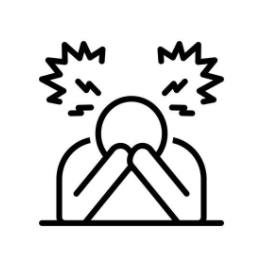 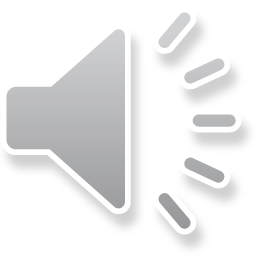 What is stress?
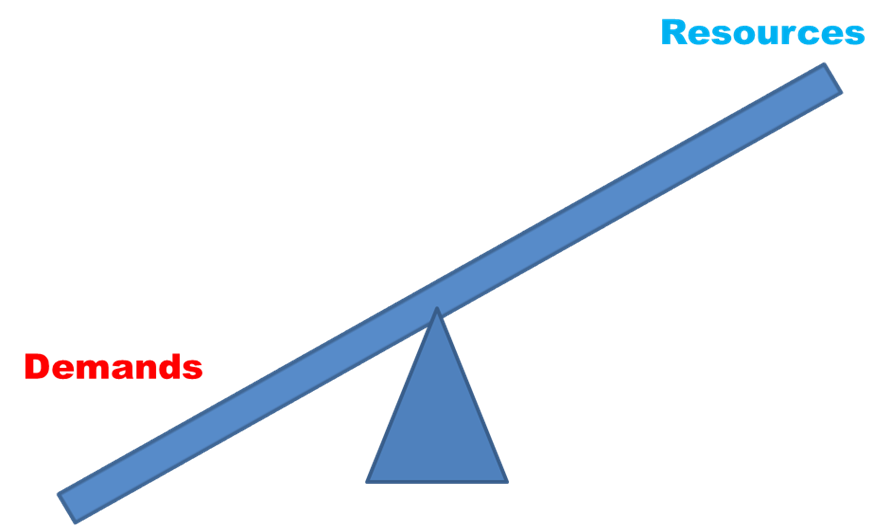 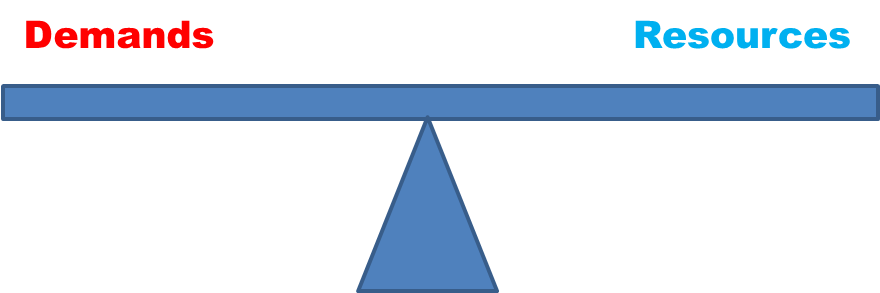 Stress arises when there is a lack of balance between demands and resources.
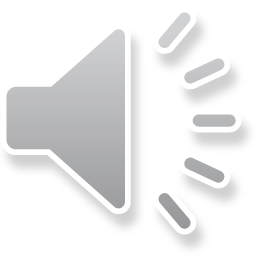 Stress bucket
Going to work/ or voluntary commitments
Getting relative up and dressed
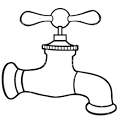 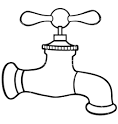 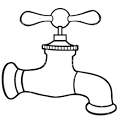 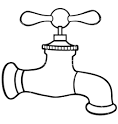 Running the house
And so on…
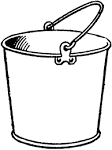 Things that help you- talking to others
Having a break from caring responsibilities
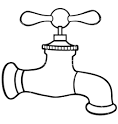 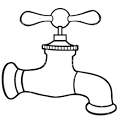 Doing things you enjoy
Physical Exercise
Relaxation exercises
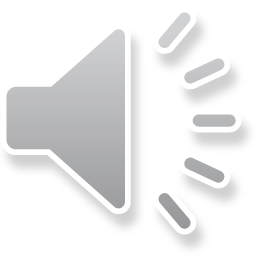 Symptoms of Stress 



Physical signs / sensations (in the body)
Emotions and feelings
Cognitive and thoughts (in your mind)
Behaviour (what you do)
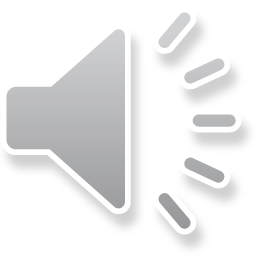 Symptoms of stress
Physical signs
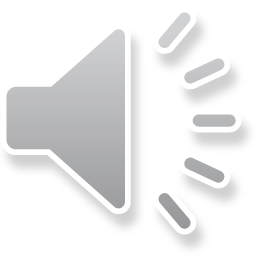 Symptoms of stress
Emotions and feelings
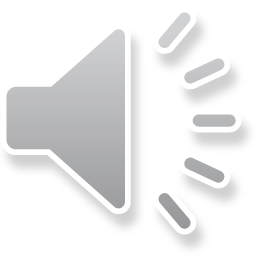 Symptoms of stress
Mind and thoughts
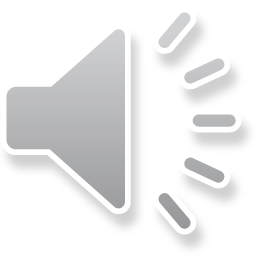 Symptoms of stress
Behaviour- what you do
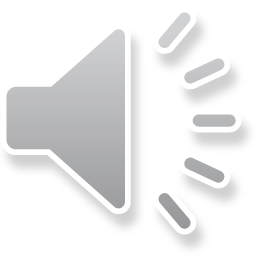 Symptoms of stress
You are not alone

Cognitive Behavioural Therapy (CBT)
Symptoms are interrelated
What we think, affects how we feel (in terms of emotions and physical sensations) and what we do, that is how we behave
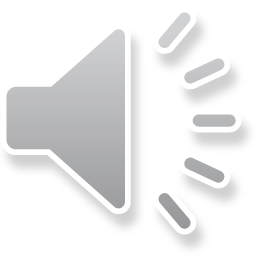 Situation

Person with dementia repeats the same question
I shouldn’t shout
I’m a bad husband/son/
wife/daughter
Carer’s Thoughts
Carer’s Physical Sensations
Carer’s Feelings
Carer’s Feelings
Frustrated, irritated, cross, angry, sadness
Shout
Lose temper
I’ve told you already
 Why can’t you 
remember
 Why don’t you listen
Increased heartrate
 Muscle tension /headache
Fluttery stomach
Feeling shaky
Eat cake/chocolate
Smoke/have a drink
Hide away/withdraw
Guilty/ashamed
Angry at self
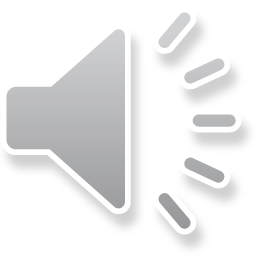 Situation

Person with dementia repeats the same question
Carer’s Thoughts
Carer’s Physical Sensations
Carer’s Feelings
Carer’s Feelings
Frustrated, irritated, cross, angry, sadness
Shout
Lose temper
I’ve told you already
 Why can’t you 
remember
 Why don’t you listen
Increased heartrate
 Muscle tension /headache
My Values – what kind of 
carer would I like to be?
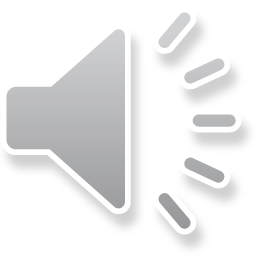 Questions / Break time
Suggested discussion topic – what kind of carer would I like to be?